Развитие функциональной грамотности на уроках русского языка
Целью изучения русского языка по программе основного общего образования являются:
 развитие функциональной грамотности: умений осуществлять информационный поиск, извлекать и преобразовывать необходимую информацию, интерпретировать, понимать и использовать тексты разных форматов (сплошной, несплошной текст, инфографика и др.); освоение стратегий и тактик информационно-смысловой переработки текста, овладение способами понимания текста, его назначения, общего смысла, коммуникативного намерения автора; логической структуры, роли языковых средств.
Работа с текстом.
Байкал – жемчужина Сибири
1. На территории России, на границе между Иркутской областью и Республикой Бурятия, среди горных хребтов и сопок расположен прекрасный, удивительный и таинственный мир, созданный самой природой, озеро Байкал – жемчужина Сибири.
	2. В окружении величественных гор на протяжении 636 км разлита водная гладь в виде синего гигантского полумесяца. 3. Площадь поверхности Байкала приблизительно равна площади Бельгии. 4. Это самое глубокое из всех озёр в мире, его максимальная глубина 1642 м. 
	7. Байкал по праву считается единственным озером в мире, воду из которого можно пить, не подвергая предварительной обработке. 8. Весной воды Байкала настолько прозрачны, что можно рассмотреть дно озера на глубине 40 метров.
	9. Благодаря гигантскому объёму воды, в байкальском регионе климат мягче, чем в остальной Восточной Сибири. 10. Это обстоятельство объясняет богатство растительного и животного мира озера. 11. Многие виды флоры и фауны – эндемики. 12. В Байкальских водах обитают рыба-омуль, полутораметровый осётр и нерпа — пресноводный тюлень.
	13. В заповедниках можно увидеть самого маленького сибирского оленя — кабаргу и бурых медведей.14. Среди растений встречается 550-летний кедр и такого же возраста лиственница. 15. Уникальность этого озера ещё и в том, что большую часть года над ним царит безоблачная погода.
	5. Байкал хранит одну пятую всех запасов пресной воды на планете. 6. В это озеро стекаются воды более 300 рек и ручьёв, и только одна река берет свой исток у Байкала — Ангара.
	16. Разнообразие и великолепие ландшафтов вокруг этого огромного водоёма потрясает воображение. 17. Чистейшая прозрачная водная гладь бирюзового цвета, окружённая живописными горами, покрытыми лесом. 18. Байкал — жемчужина Сибири, подлинное сокровище края. 19. Это особый мир, где и по сей день природа озера сохранила свою первозданность, где правит гармония и красота.
Прочитайте текст. Отметьте, что вам знакомо, что вам незнакомо, что вас удивило (+, -, !)
Байкал – жемчужина Сибири
	1.На те..итории России, на границе между Иркутской областью и Республикой Бурятия, среди горных хребтов и сопок ра..положен прекрасный удивительный и таинственный мир созда(н,нн)ый самой природой озеро Байкал – жемчужина Сибири.
	2. В окружении величестве(н,нн)ых гор на протяжени.. 636 км разлита водная гладь в виде синего гиган.ского полумесяца. 3. Площадь поверхности Байкала приблизительно равна площади Бельгии. 4. Это самое глубокое из всех озер в мире, его максимальная глубина 1642 м. 
	5. Байкал хранит одну пятую всех запасов пресной воды на планете. 6. В это озеро стекаются воды более 300 рек и ручьев и только одна река б..рет свой исток у Байкала — Ангара.
	7. Байкал по праву считается единстве(н,нн)ым озером в мире, воду из которого можно пить, не подвергая предварительной обработке. 8. Весной воды Байкала настолько прозрачны что можно ра(с,сс)мотреть дно озера на глубине 40 метров.
	9. Благодаря гиган..скому объему воды, в байкальском р..гионе климат мягче, чем в остальной Восточной Сибири. 10. Это обстоятельство объясняет богатство р..стительного и животного мира озера. 11. Многие виды флоры и фауны – эндемики. 12. В Байкальских водах обитают рыба-омуль полутораметровый осётр и нерпа — пресноводный тюлень.
 	13. В заповедниках можно увидеть самого маленького сибирского оленя — кабаргу и бурых медведей. 14. Среди р..стений встречается 550-летний кедр и такого же возраста лиственница. 15.Уникальность этого озера еще и в том что большую часть года над ним царит безоблачная погода.
	16. Разнообразие и великолепие ландшафтов вокруг этого огромного вод..ёма потрясает вообр..жение. 17. Чистейшая прозрачная водная гладь б..рюзового цвета окружё(н,нная) живописными горами покрытыми лесом. 18. Байкал — жемчужина Сибири, подлинное сокровище края. 19. Это особый мир, где и по сей день природа озера сохранила свою первозда(н,нн)ость, где правит г..рмония и красота.
Что такое эндемик?
Как мы можем узнать значение этого слова?
К какому словарю нужно обратиться?
Может ли нам помочь словарь иностранных слов? Почему?
Этот термин произошёл от греческого слова endemos, которое переводится как «местный». Эндемиками называют виды или семейства растений и животных, живущих в строго определённых районах и не встречающихся больше нигде на планете.
Задания к тексту.
1. Какие слова вам непонятны, требуют разъяснения. Найдите в словаре это слово. К какому словарю необходимо обратиться?
2. Сформулируйте основную мысль текста. 
3. Определите тип текста (докажите своё мнение).
4. Определите стиль текста (докажите своё мнение). 
5. Подберите синонимы к слову гигантский; антоним к слову максимальный.
Раскройте значение слов уникальность, первозданность
Ответьте на вопросы(приём «тонкие, толстые вопросы»)
1. Что нового вы узнали о Байкале?
2. Почему Байкал называют жемчужиной Сибири?
3. Благодаря чему климат в байкальском регионе мягче?.....
Приём «Веришь или не веришь?»
1.Байкал находится на территории центральной России.
2.Байкал самое мелкое озеро в мире.
3. Площадь поверхности Байкала приблизительно равна площади Бельгии
4.Воду из Байкала нельзя пить, так как она солёная.
5. В Байкальских водах обитает полутораметровый осётр
Приём «лови ошибку».
Байкал – жемчужина Сибири
	1.На те..итории России, на границе между Иркутской областью и Республикой Бурятия, среди горных хребтов и сопок ра..положен прекрасный удивительный и таинственный мир созда(н,нн)ый самой природой озеро Байкал – жемчужина Сибири.
	2. В окружении величестве(н,нн)ых гор на протяжени.. 636 км разлита водная гладь в виде синего гиган.ского полумесяца. 3. Площадь поверхности Байкала приблизительно равна площади Великобритании. 4. Это самое глубокое из всех озер в мире, его максимальная глубина 1642 м. 
	5. Байкал хранит одну пятую всех запасов пресной воды на планете. 6. В это озеро стекаются воды более 300 рек и ручьев и только одна река б..рет свой исток у Байкала — Ангара.
	7. Байкал по праву считается единстве(н,нн)ым озером в мире, воду из которого нельзя пить, не подвергая предварительной обработке. 8. Весной воды Байкала настолько прозрачны что можно ра(с,сс)мотреть дно озера на глубине 40 метров.
	9. Благодаря гиган..скому объему воды, в байкальском р..гионе климат суровее, чем в остальной Восточной Сибири. 10. Это обстоятельство объясняет богатство р..стительного и животного мира озера. 11. Многие виды флоры и фауны – эндемики. 12. В Байкальских водах обитают рыба-омуль полутораметровый осётр и нерпа — пресноводный тюлень.
 	13. В заповедниках можно увидеть самого маленького сибирского оленя — кабаргу и бурых медведей. 14. Среди р..стений встречается 550-летний кедр и такого же возраста лиственница. 15.Уникальность этого озера еще и в том что большую часть года над ним царит безоблачная погода.
	16. Разнообразие и великолепие ландшафтов вокруг этого огромного вод..ёма потрясает вообр..жение. 17. Чистейшая прозрачная водная гладь б..рюзового цвета окружё(н,нная) живописными горами покрытыми лесом. 18. Байкал — жемчужина Сибири, подлинное сокровище края. 19. Это особый мир, где и по сей день природа озера сохранила свою первозда(н,нн)ость, где правит г..рмония и красота.
Приём «лови ошибку».
1. На территории России, на границе между Иркутской областью и Республикой Бурятия, среди горных хребтов и сопок расположен прекрасный, удивительный и таинственный мир, созданный самой природой, озеро Байкал – жемчужина Сибири.
2. В окружении величественных гор на протяжении 636 км разлита водная гладь в виде синего гигантского полумесяца. 3. Площадь поверхности Байкала приблизительно равна площади Великобритании. 4. Это самое глубокое из всех озёр в мире, его максимальная глубина 1642 м. 
5. Байкал хранит одну пятую всех запасов пресной воды на планете. 6. В это озеро стекаются воды более 300 рек и ручьёв, и только одна река берет свой исток у Байкала — Ангара.
7. Байкал по праву считается единственным озером в мире, воду из которого нельзя пить, не подвергая предварительной обработке. 8. Весной воды Байкала настолько прозрачны, что можно рассмотреть дно озера на глубине 40 метров.
9. Благодаря гигантскому объёму воды, в байкальском регионе климат суровее, чем в остальной Восточной Сибири. 10. Это обстоятельство объясняет богатство растительного и животного мира озера. 11. Многие виды флоры и фауны – эндемики. 12. В Байкальских водах обитают рыба-омуль, полутораметровый осётр и нерпа — пресноводный тюлень.
 	13. В заповедниках можно увидеть самого маленького сибирского оленя — кабаргу и бурых медведей.14. Среди растений встречается 550-летний кедр и такого же возраста лиственница. 15. Уникальность этого озера ещё и в том, что большую часть года над ним царит безоблачная погода.
16. Разнообразие и великолепие ландшафтов вокруг этого огромного водоема потрясает воображение. 17. Чистейшая прозрачная водная гладь бирюзового цвета, окруженная живописными горами, покрытыми лесом. 18. Байкал — жемчужина Сибири, подлинное сокровище края. 19. Это особый мир, где и по сей день природа озера сохранила свою первозданность, где правит гармония и красота.
Байкал
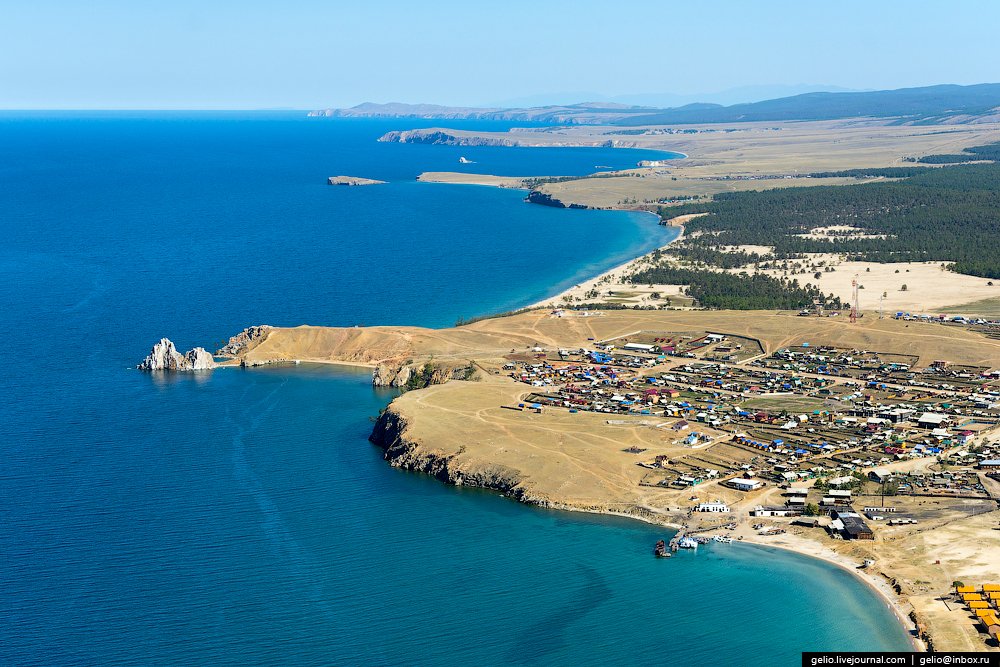 1
2
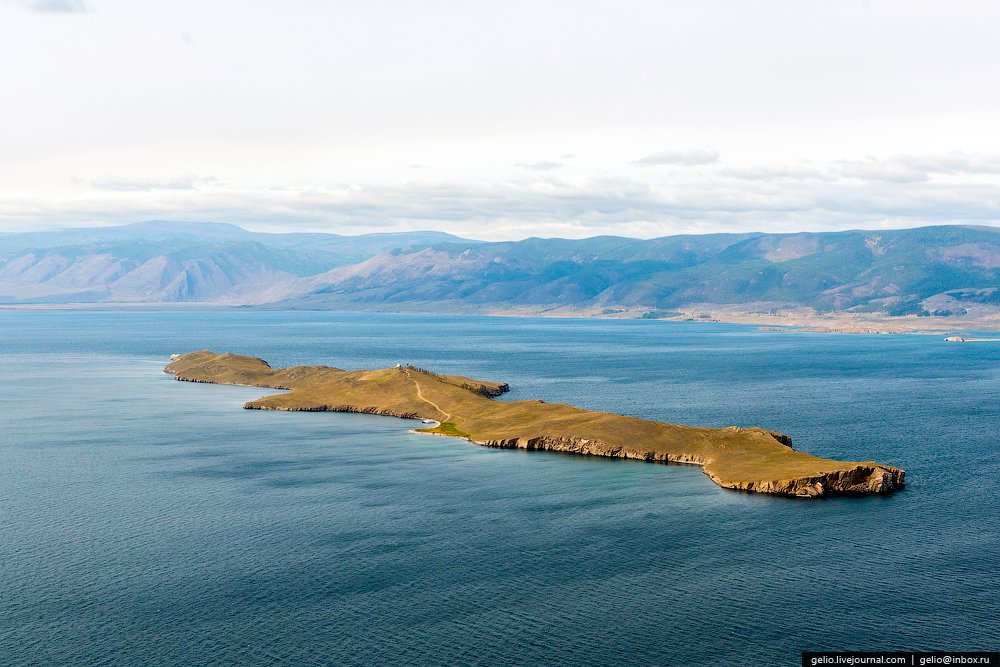 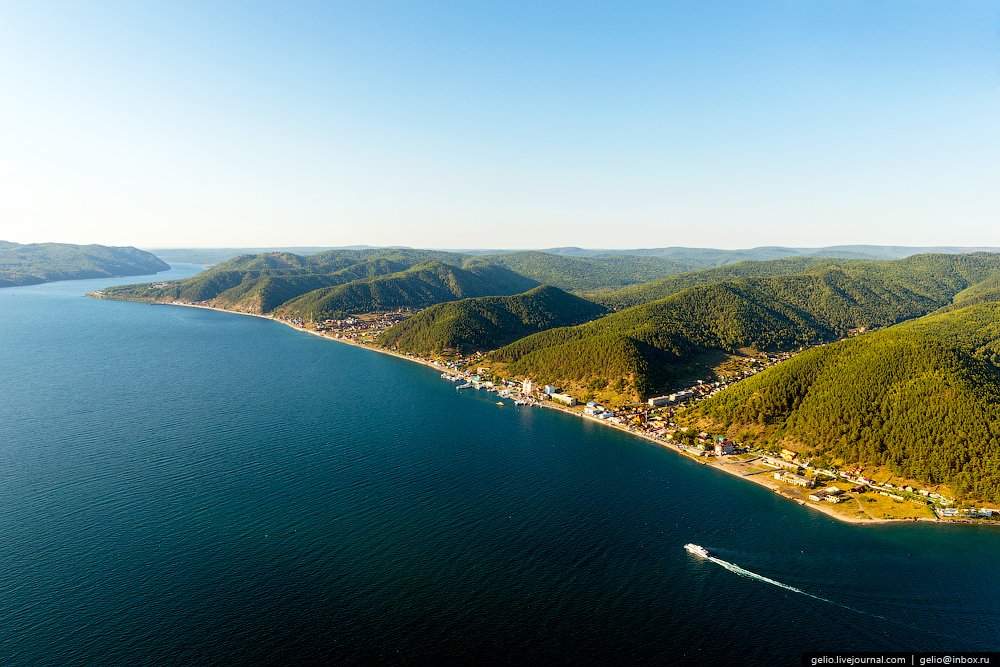 3
4
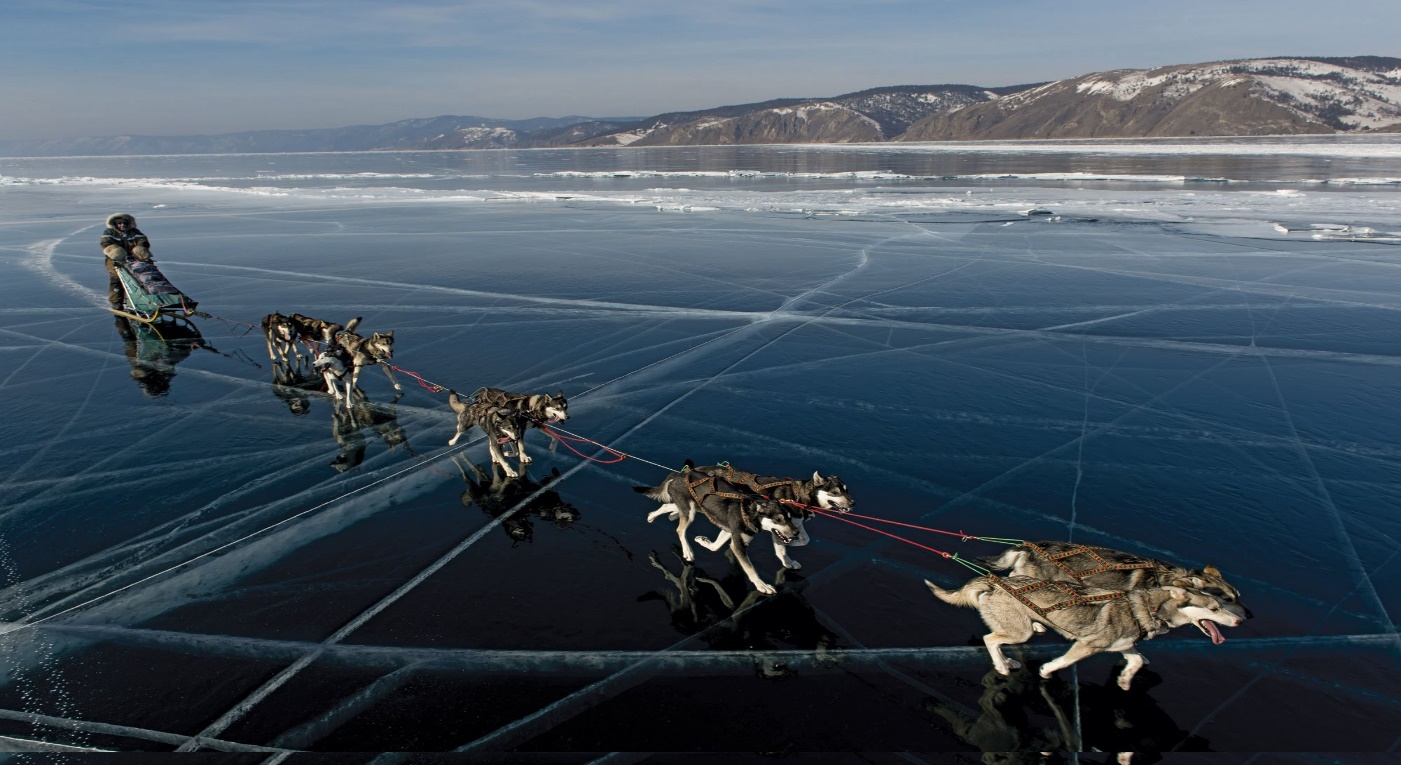 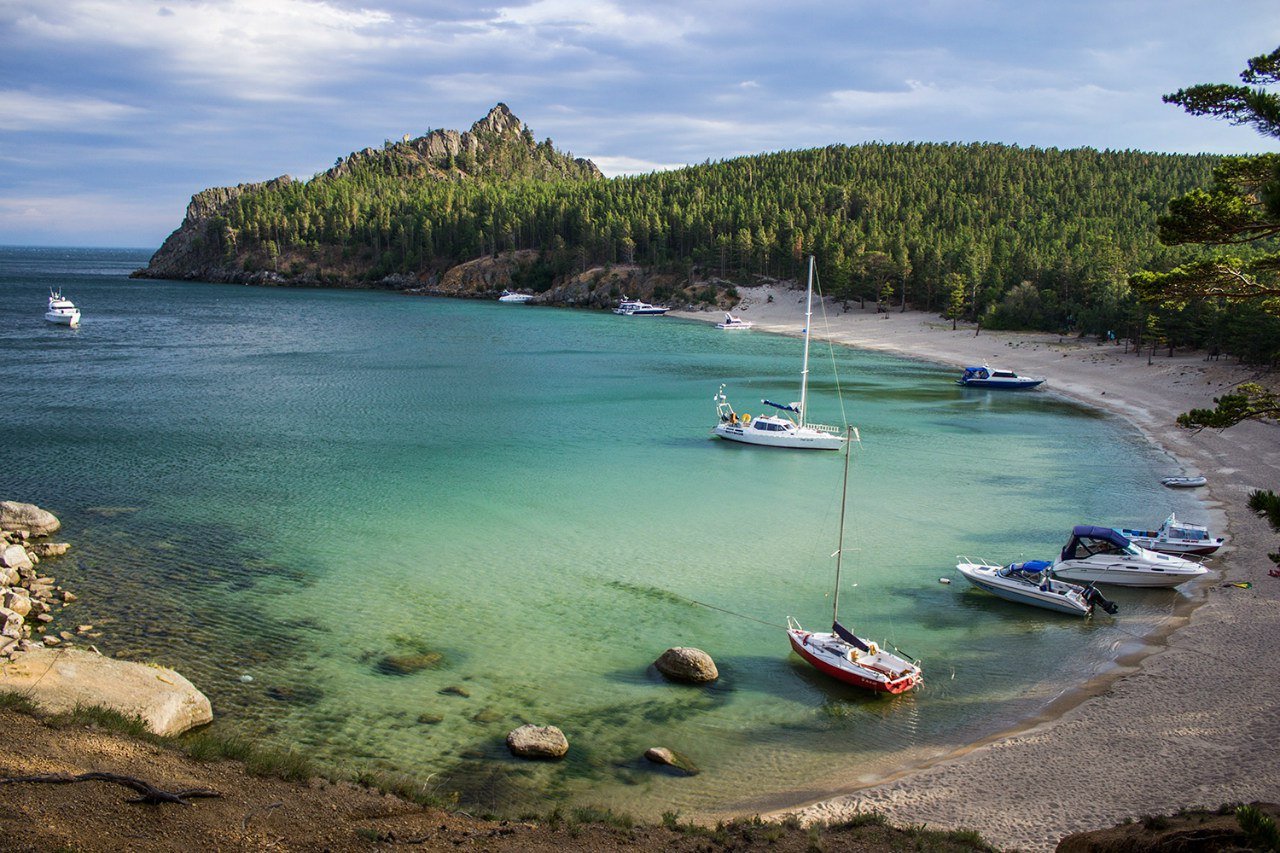 5
6
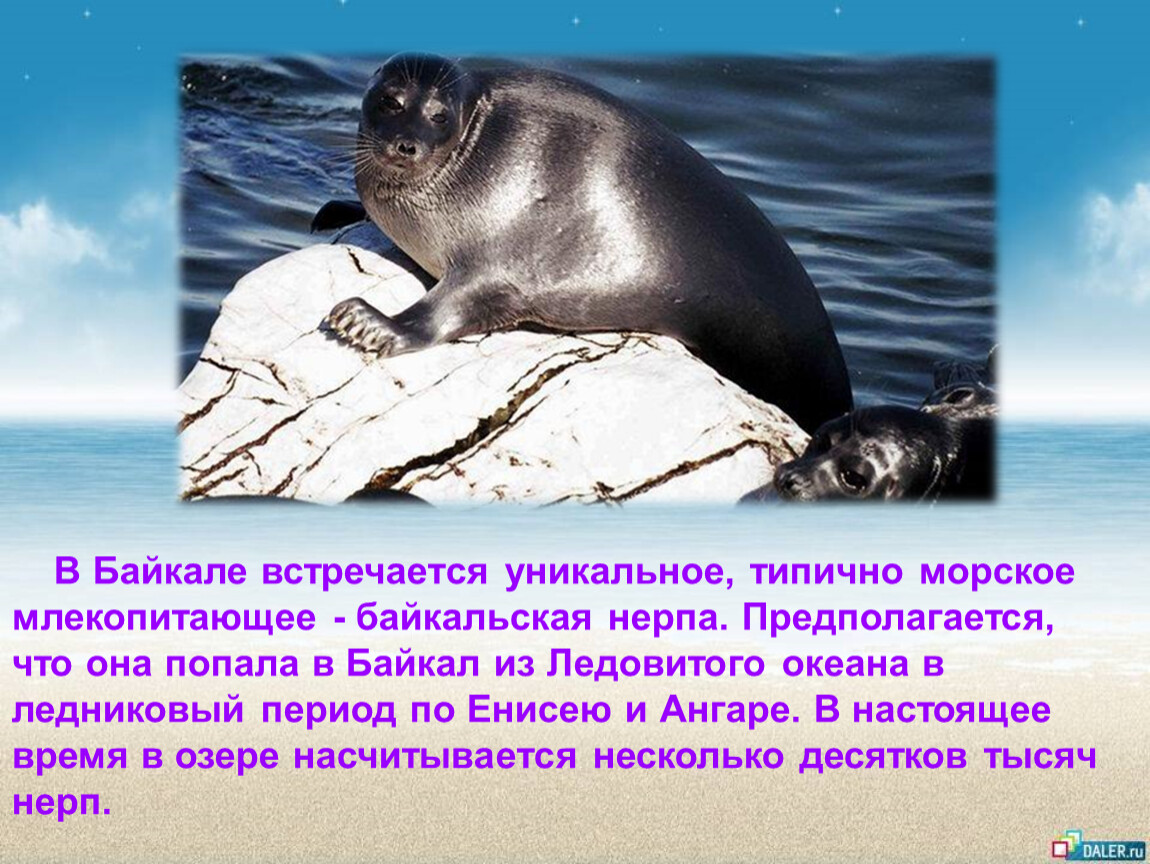 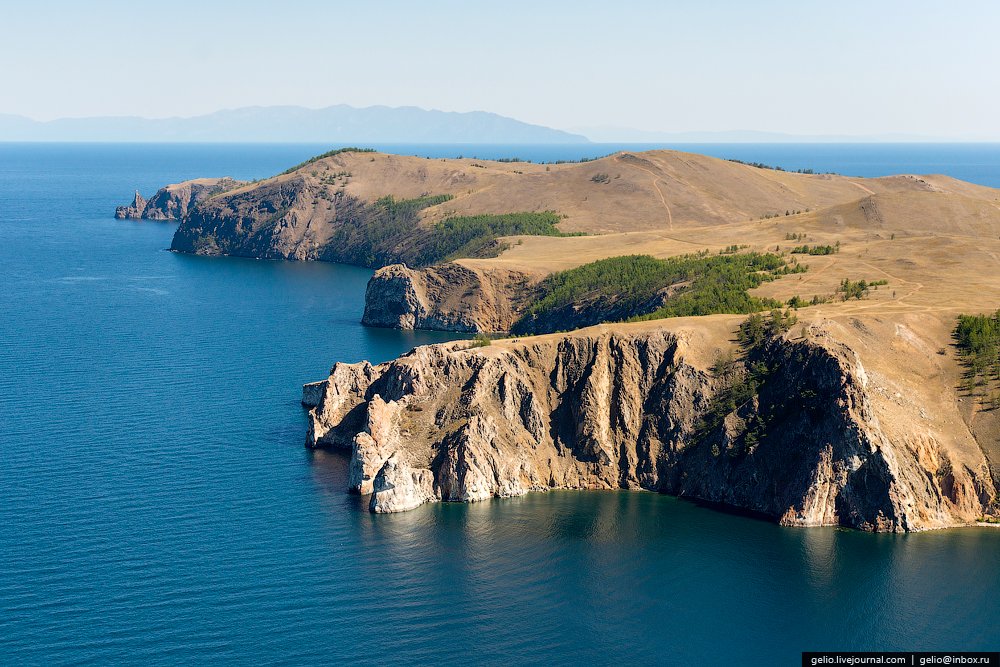 8
7
Опишите фотографию(и)
Что вы на ней видите? 
В какое время года сделана фотография? 
Какое место изображено на ней? 
Какой общей темой объединены фотографии?
Какая фотография отражает содержание текста?
Что нового вы узнали о Байкале?
Какое у вас создаётся впечатление от увиденного?
Какое настроение передаёт снимок?
Описывая, фотографию следует придерживаться следующего плана:
- общее представление об изображаемом;
- детали (особенные качества, свойства, признаки изображаемого);
- впечатление от увиденного.
Используйте синонимы:
 фотография, кадр, снимок
 фотограф, фотохудожник, автор снимка, мастер
 запечатлел, зафиксировал, подметил, передал, показал, уловил
 вижу, наблюдаю, рассматриваю, замечаю, чувствую, ощущаю, любуюсь
 поражает, удивляет, восхищает, заставляет улыбнуться/почувствовать/вспомнить...
Грамматические задания
Запишите словосочетания с числительными, заменяя цифры словами, и определите их падеж.
Укажите предложения с однородными членами и составьте их схемы.
Укажите сложное предложение с союзом и, выпишите его грамматические основы.
Взаимопроверка
Байкал – жемчужина Сибири
	1.На территории России, на границе между Иркутской областью и Республикой Бурятия, среди горных хребтов и сопок расположен прекрасный удивительный и таинственный мир, созданный самой природой, озеро Байкал – жемчужина Сибири.
	2. В окружении величественных гор на протяжении 636 км разлита водная гладь в виде синего гигантского полумесяца. 3. Площадь поверхности Байкала приблизительно равна площади Бельгии. 4. Это самое глубокое из всех озёр в мире, его максимальная глубина 1642 м. 
	5. Байкал хранит одну пятую всех запасов пресной воды на планете. 6. В это озеро стекаются воды более 300 рек и ручьёв, и только одна река берёт свой исток у Байкала — Ангара.
	7. Байкал по праву считается единственным озером в мире, воду из которого можно пить, не подвергая предварительной обработке. 8. Весной воды Байкала настолько прозрачны, что можно рассмотреть дно озера на глубине 40 метров.
	9. Благодаря гигантскому объёму воды, в байкальском регионе климат мягче, чем в остальной Восточной Сибири. 10. Это обстоятельство объясняет богатство растительного и животного мира озера. 11. Многие виды флоры и фауны – эндемики. 12. В Байкальских водах обитают рыба-омуль, полутораметровый осётр и нерпа — пресноводный тюлень.
 	13. В заповедниках можно увидеть самого маленького сибирского оленя — кабаргу и бурых медведей. 14. Среди растений встречается 550-летний кедр и такого же возраста лиственница. 15.Уникальность этого озера ещё и в том, что большую часть года над ним царит безоблачная погода.
	16. Разнообразие и великолепие ландшафтов вокруг этого огромного водоёма потрясает воображение. 17. Чистейшая прозрачная водная гладь бирюзового цвета, окружённая живописными горами, покрытыми лесом. 18. Байкал — жемчужина Сибири, подлинное сокровище края. 19. Это особый мир, где и по сей день природа озера сохранила свою первозданность, где правит гармония и красота.
Взаимопроверка. 2. Предложения с однородными членами.
1. ???
6.  О и О.
10.  О и О.
11.   О и О.
12. О, О и О.
13.   О и О.
14.   О и О.
16.    О и О.
18.   О, О.
Взаимопроверка
СЛОЖНОЕ ПРЕДЛОЖЕНИЕ – 6.


                                         , и
2) Одна река берёт
1) Стекаются воды
Задание для групп.
1. Составьте диалог двух друзей, один из которых побывал на Байкале, поделился своими впечатлениями, вызвав интерес у собеседника и желание посетить те же места.
2. Предположим, что вы работаете в туристическом агентстве. Вам необходимо создать буклет или рекламный ролик для привлечения туристов на Байкал.
Копирайтер -  это специалист, который занимается написанием уникальных текстов для сайтов, печатных изданий, рекламных буклетов, слоганов, роликов, поздравительных открыток и т.д.
3. Сочинение – рассуждение.
Инфографика. Визуализация статьи.